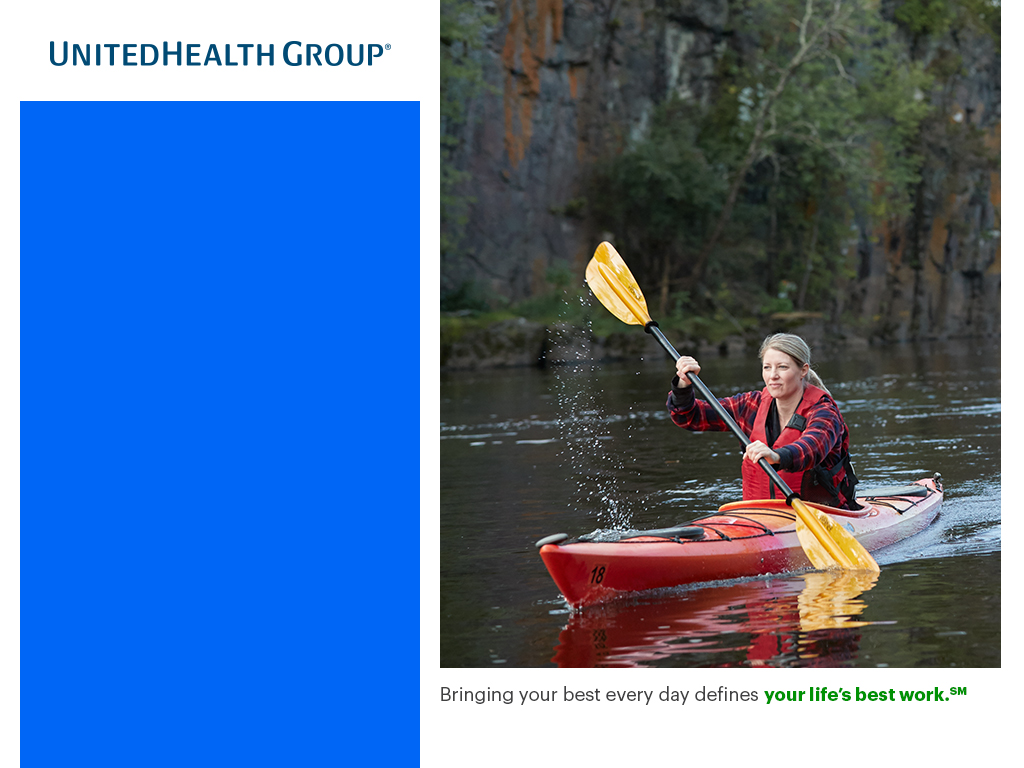 Lakeland Care Network – 
Payor Conference
(Part 2)
Jennifer S. 
Kayaker
Sr. VP Client Solutions
Wednesday, October 19th
Claim Submissions
For EDI and Mailing Addresses, please view the back of the Member’s ID Card (Can Be Viewed on Portal Too)

Submission Mailing Addresses Vary by Plan Type

If Member ID Card is Unavailable, There is an Online Payor ID List Here:
Claims Payer List for UnitedHealthcare, Affiliates and Strategic Alliances (uhcprovider.com)
Claim Status
Claim Status Can Be Viewed Via the Provider Portal
“Track It” Tool
There are Self Paced and Instructor Led Training Courses Regarding Claims
Claims: Interactive Guide (chameleoncloud.io)
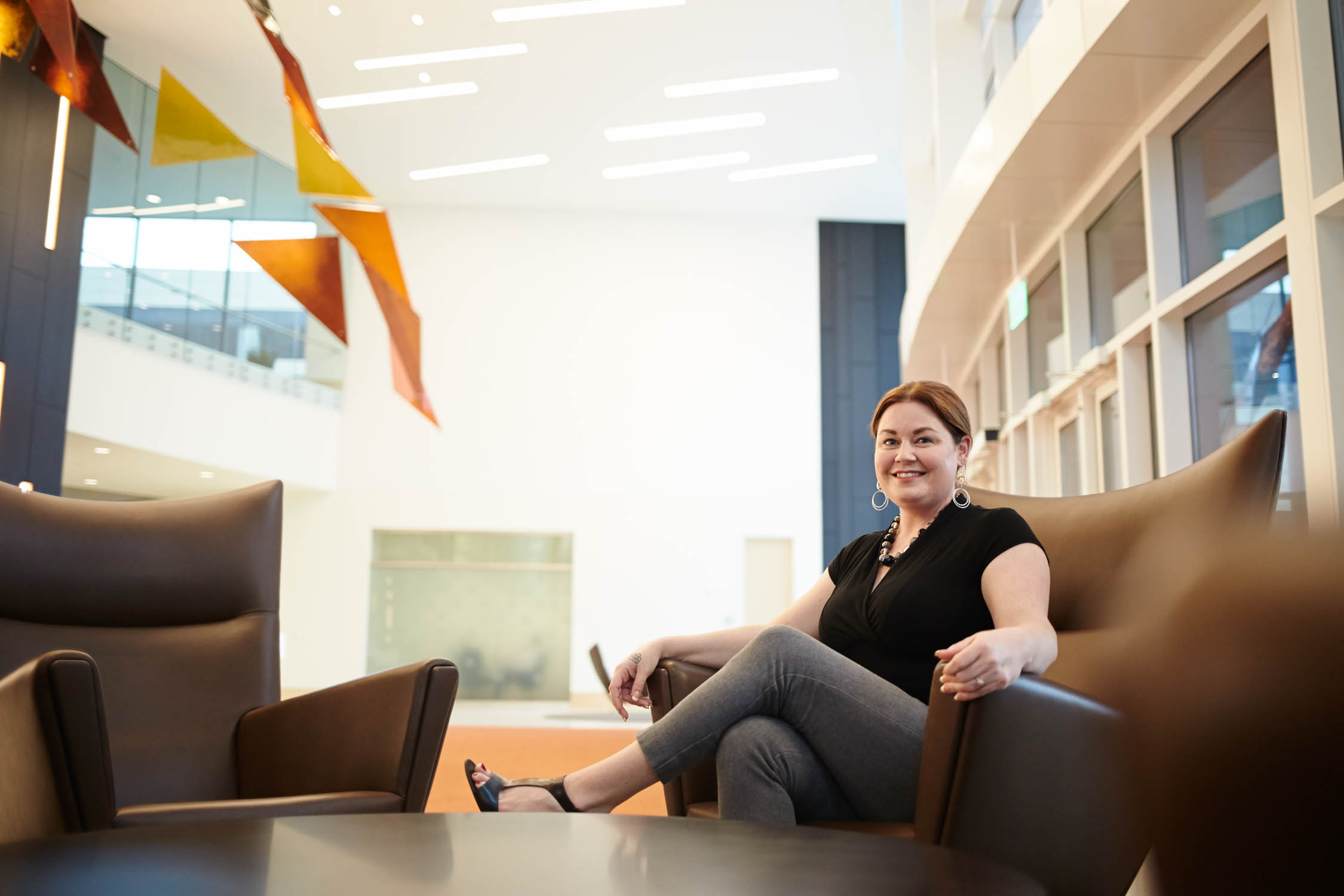 Authorizations
Authorizations Can Be Done Via the Provider Portal or Can Be Called In Via the Regular Customer Service Phone Number – 877-842-3210

There are Self Paced and Instructor Led Training Courses Regarding Authorizations
Prior Authorization and Notification | UHCprovider.com

Authorization Information is Now Paperless – Please Refer to the Document Library on the Portal for Correspondence
Medical Policy Updates
Medical Policy Updates: October 2022 | UHCprovider.com
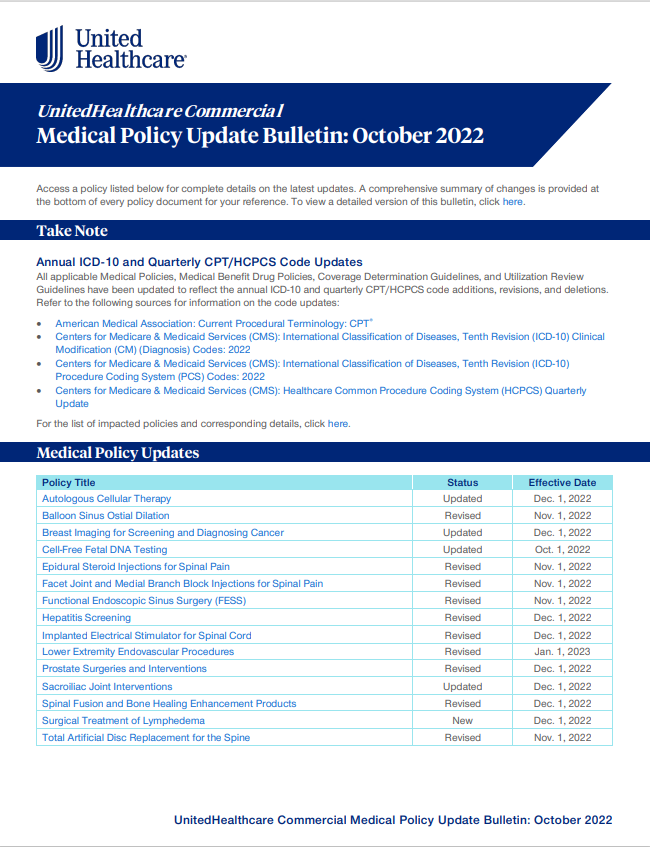 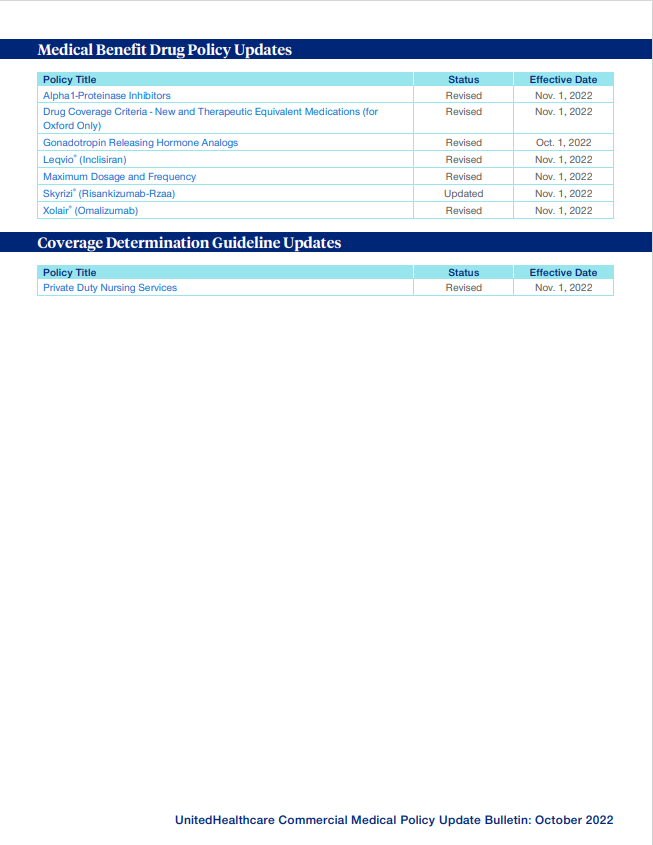 Reimbursement Policy Updates
Reimbursement Policy Update Bulletins: October 2022 | UHCprovider.com
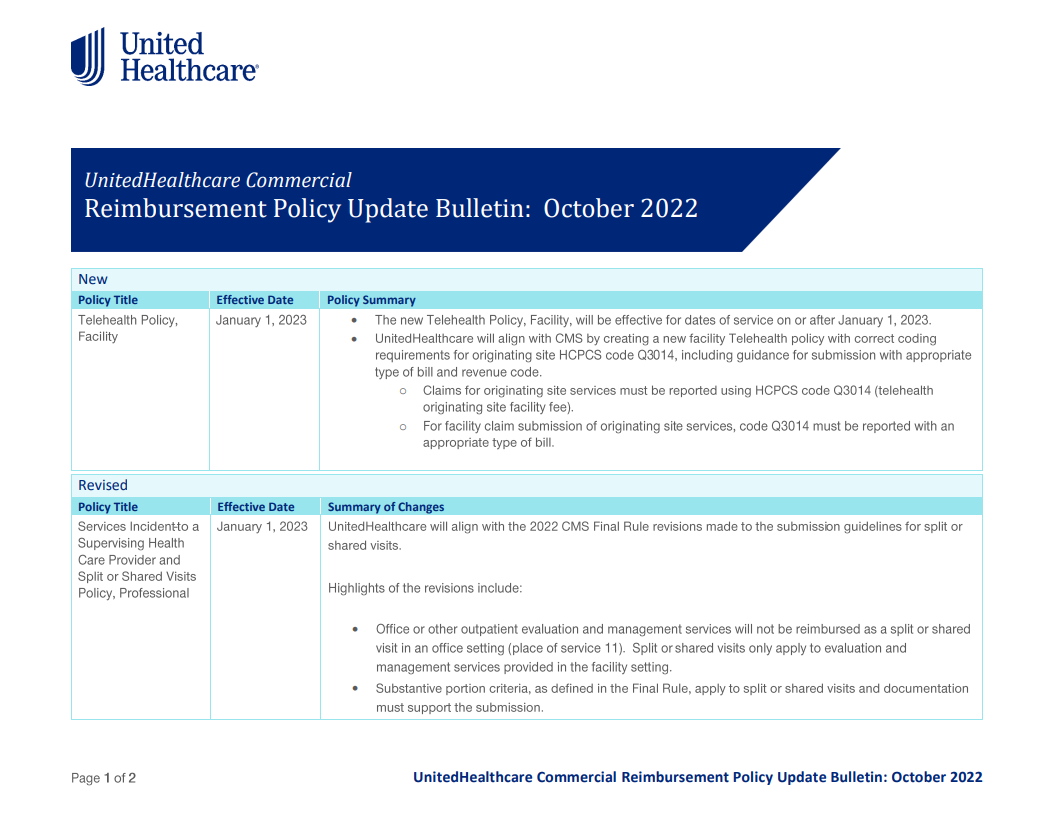 Online Tools – Eligibility and Benefits
Eligibility and Benefits Resources for Providers | UHCprovider.com
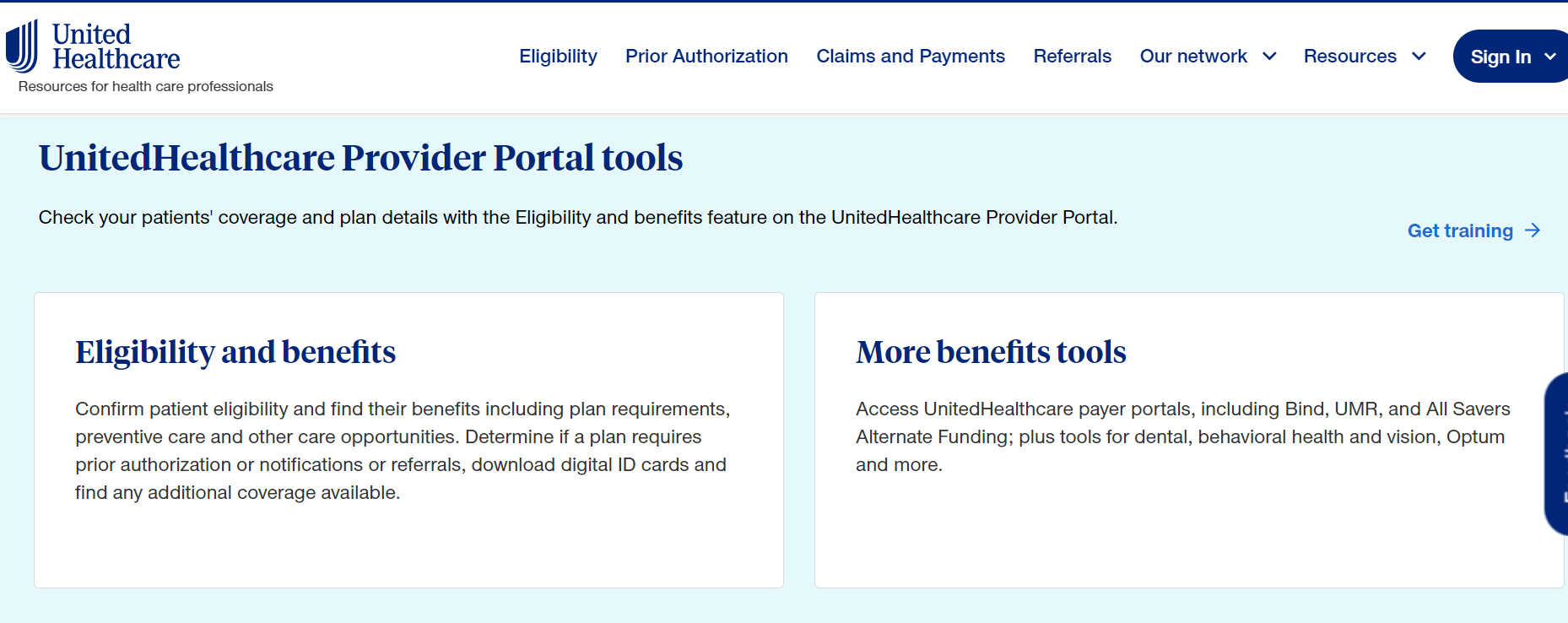 Online Tools – Prior Authorization and Notification
Prior Authorization and Notification | UHCprovider.com
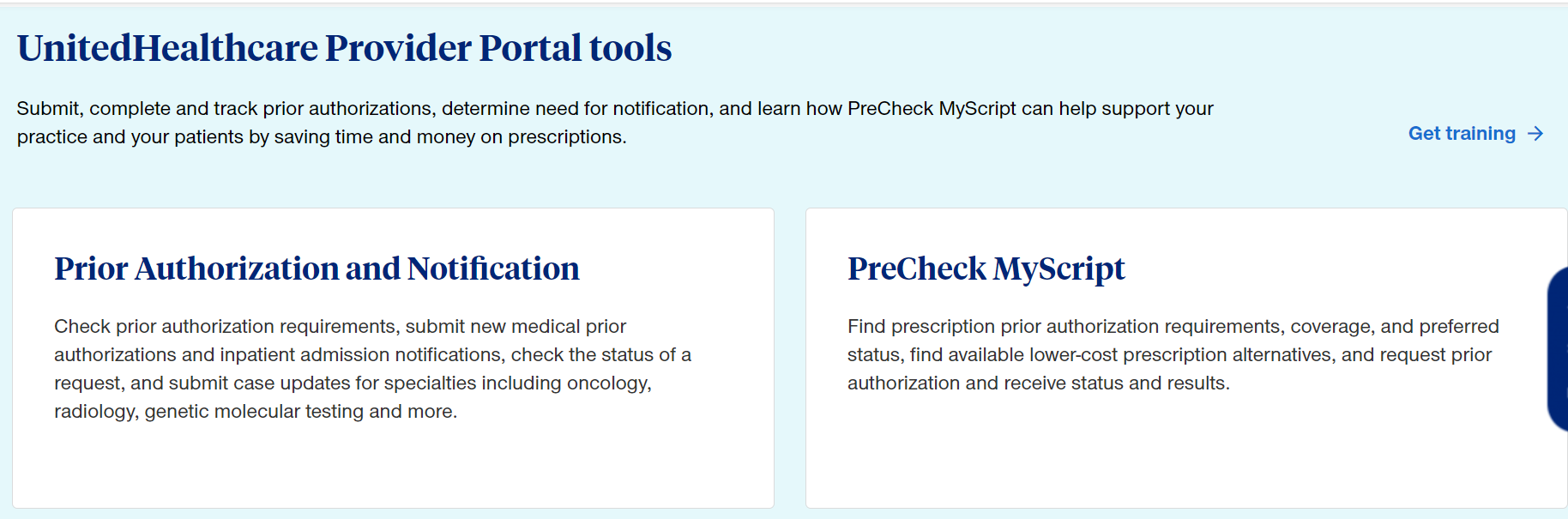 Online Tools – Claims, Billing, and Payments
Claims, Billing and Payments | UHCprovider.com
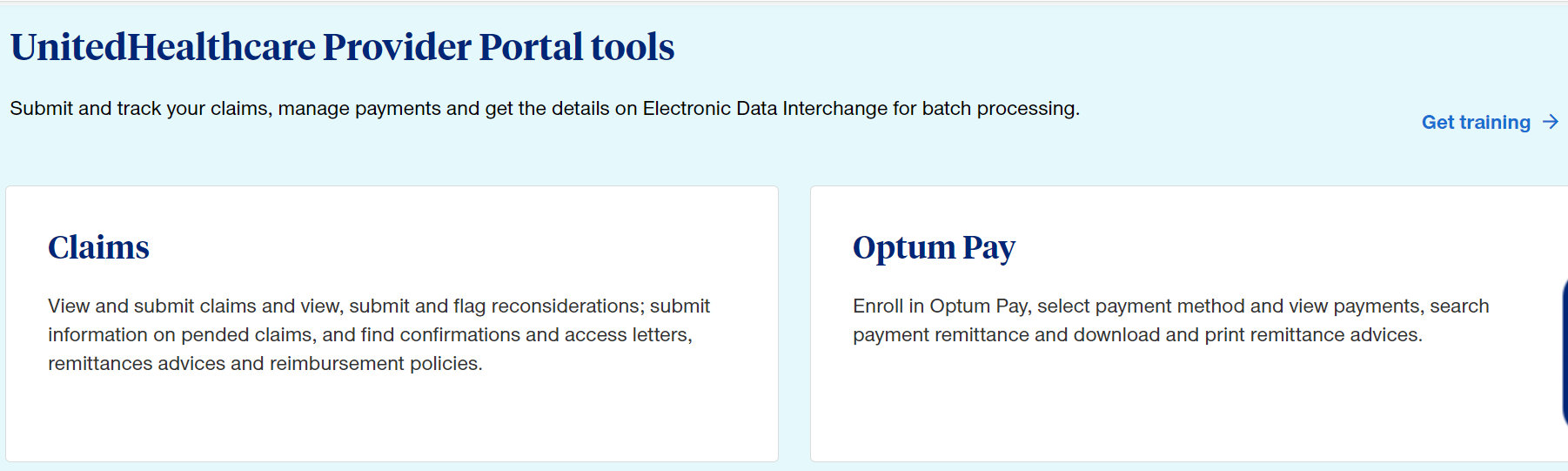 Online Tools – Referrals
Referrals | UHCprovider.com
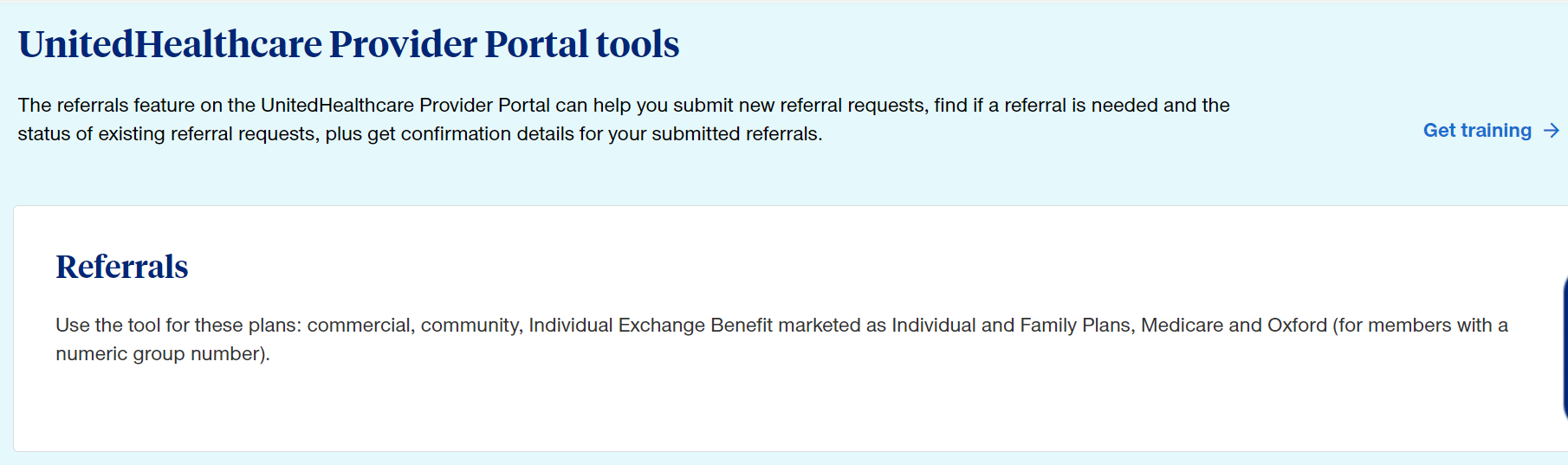 Self-Paced Training Sessions & User Guides
Digital Solutions | UHCprovider.com
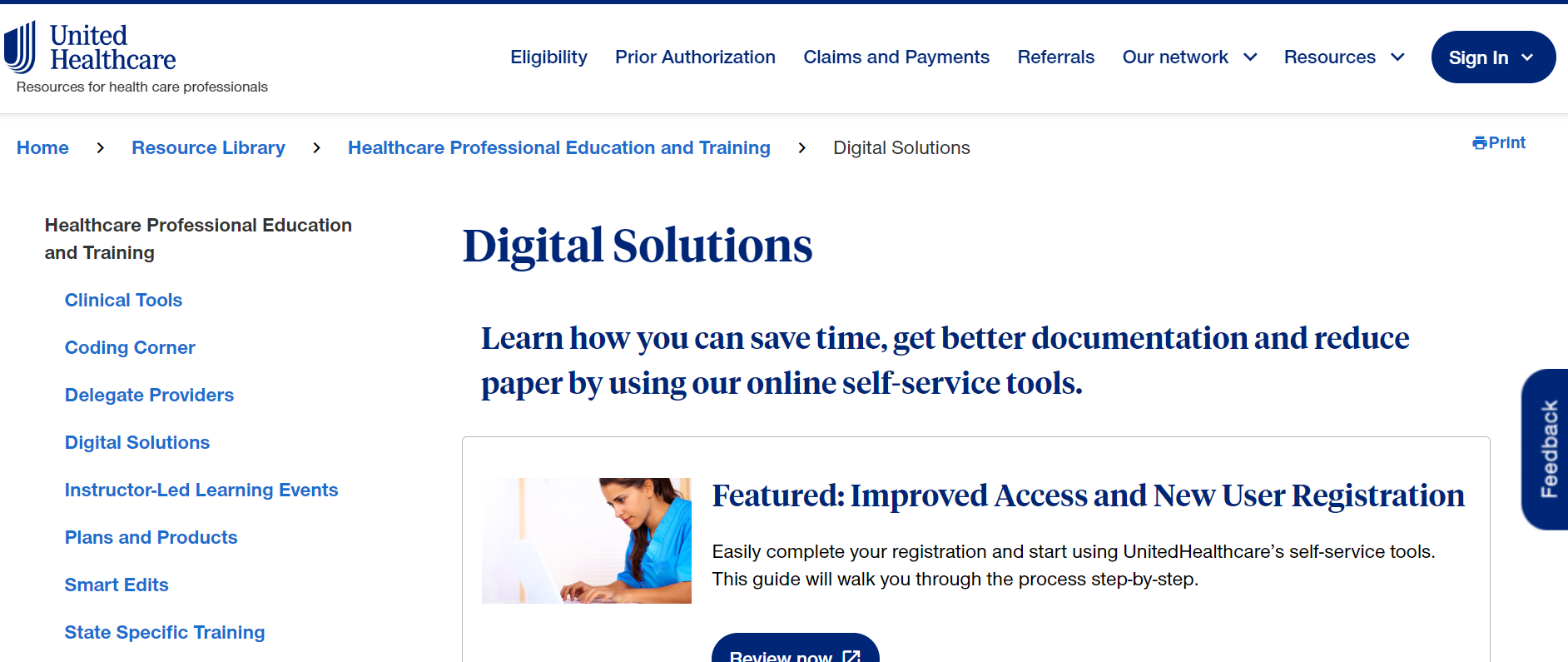 Live Training Sessions
Instructor Led Trainings | UHCprovider.com
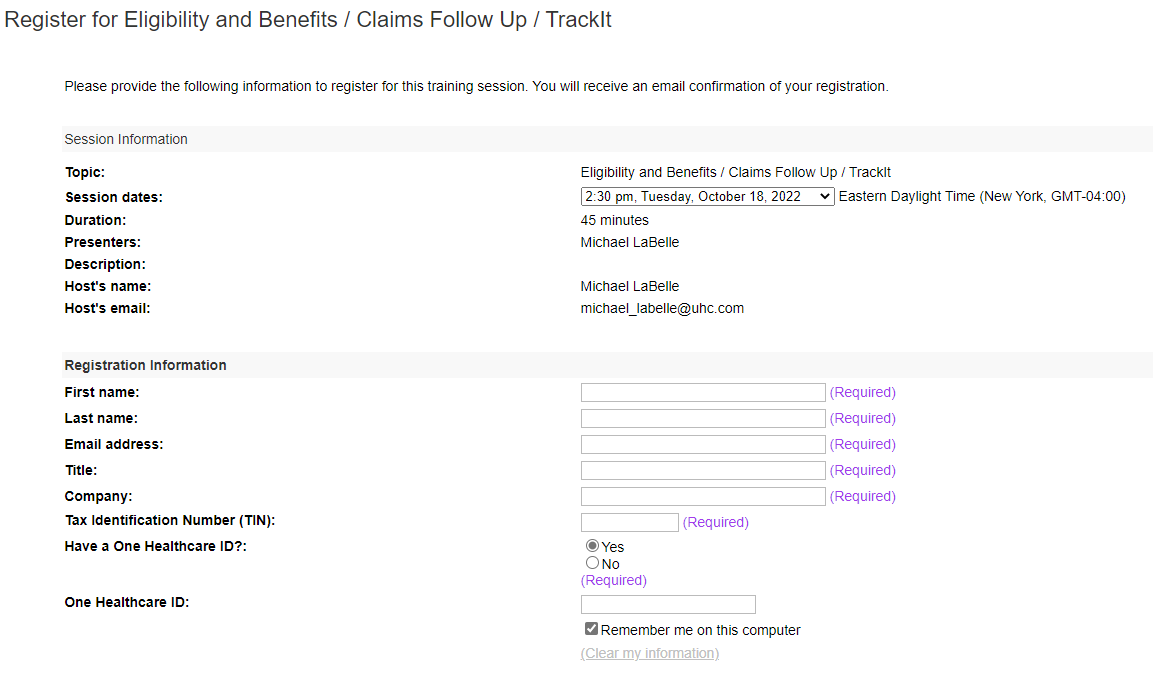 Claims Service Model
Claims: Interactive Guide (chameleoncloud.io)
Review Claim Online
Request Online Reconsideration, Call Customer Service and Request a Reconsideration (877-842-3210), or Submit a Corrected Claim
Contact your Advocate (Susan) -  susan_f_anspaugh@uhc.com
You are required to try the online reconsideration process or the customer service resolution option before submitting issues to this option.
Appeal – Appeal Addresses for All Lines of Business Can be Found in the Administrative Guide
Questions?
Any Questions, please contact Susan Anspaugh
952-406-3493
susan_f_anspaugh@uhc.com